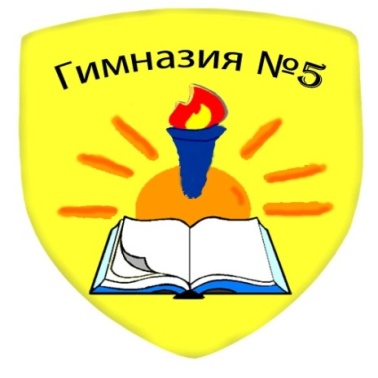 Муниципальное  автономное общеобразовательное учреждение гимназия № 5
муниципального образования город Новороссийск
«Интеграционная информационно-образовательная среда образовательной организации как фактор развития творческой и интеллектуальной деятельности одарённых учащихся в условиях перехода к  ФГОС среднего общего образования»
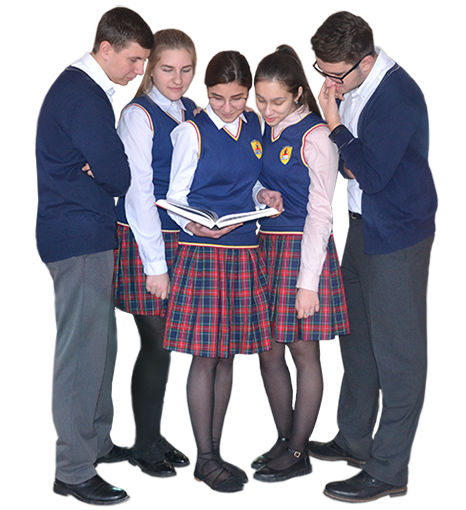 Отчет о реализации проекта краевой инновационной площадкиМАОУ гимназии № 5
 г. Новороссийсказа 2020 год
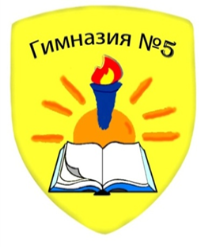 Цель проекта
Цель проекта - разработка, описание  и апробация концептуальной модели построения интеграционной информационно-образовательной среды  для работы с учащимися с использованием различных электронных платформ для развития творческих и интеллектуальных способностей одарённых учащихся в условиях перехода к  ФГОС среднего общего образования.
Цель создания модели интеграционной информационно-образовательной среды – повышение качества образования учащихся, развития творческой и интеллектуальной деятельности учащихся.
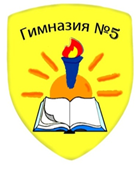 Задачи отчетного периода:
Изучение теоретических и технологических основ формирования интеграционной ИОС (гимназии, предметной, личной).
Организационная и нормативно-методическая проработка школьной системы психолого-педагогического мониторинга  детской одаренности с использованием ресурсов и возможностей информационно-образовательной среды школы.
Обеспечение повышения квалификации педагогов в области ИКТ и совершенствование психолого-педагогических компетенций педагогов (семинары, мастер-классы, круглые столы и т.д.).
Мониторинг и корректировка процесса и материалов по реализации проекта. Развитие реализуемой в гимназии программы работы с  детьми «Одарённые дети».
Организация сетевого взаимодействия  и сотрудничества с социальными партнерами в рамках инновационной деятельности.
Диссеминация опыта создания интеграционной ИОС, выпуск методического пособия.
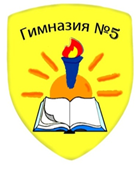 Новизна инновационной деятельности исследования
- разработана модель интеграционной информационно-образовательной среды, образовательного пространства учащегося для его развития по индивидуальной траектории;
- определены условия взаимодействия образовательного пространства (как направления, заданного учащимся) и образовательной среды (как внеш­него педагогического и окружающего воздействия);
- выявлено, теоретически обосновано и апробировано воздействие электронных образовательных платформ, включающих синхронно-параллельное изучение предметов, взаимодействие урочной и внеурочной деятельности, организацию межлич­ностных контактов, на построение интеграционного образовательного про­странства.
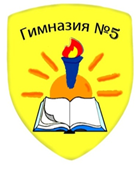 Результативность
- МАОУ гимназия № 5 – Лауреат-победитель   
  Всероссийского смотра-конкурса образовательных организаций 
«ШКОЛА ГОДА - 2020»;
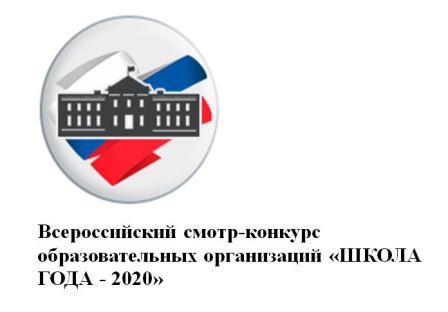 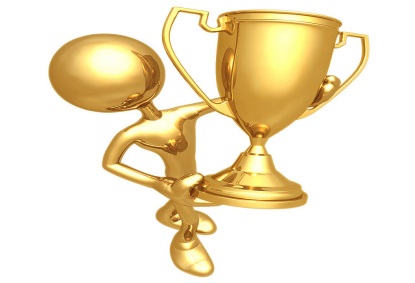 Всероссийский конкурс
 «Лучшие руководители РФ. Всероссийское признание» Директор Цепордей Татьяна Сергеевна – победитель.
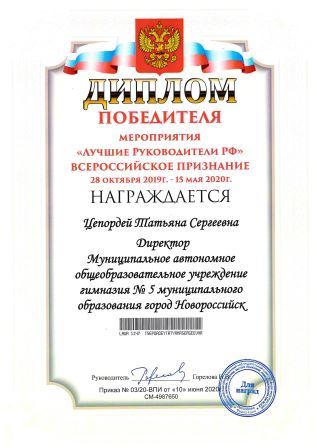 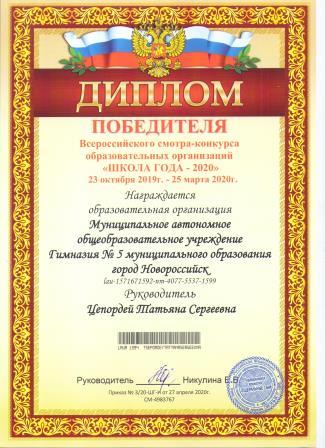 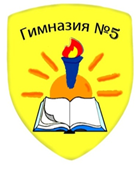 Результаты учащихся 10-11 классов в олимпиадах
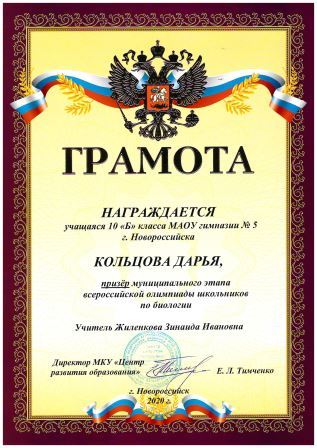 7 победителей, 24 призёра 
в муниципальном этапе всероссийской олимпиады школьников в 2020году среди учащихся 10-11 классов: литература   –  2 призёра, русский язык – 1 победитель, 1 призёр, английский язык – 3 призёра, обществознание  –  2 призёра, история  – 2 призёра, право  – 1 призёр, мировая художественная культура  –1 победитель,  2 призёра, биология –  5 призёров, экология – 1 победитель,  химия – 3 призёра, география  – 1 победитель, 2 призёра, ОБЖ – 1 призёр, физическая культура – 2 победителя, политехническая олимпиада – 1 победитель. Сомова Е. – призёр регионального этапа всероссийской олимпиады школьников по русскому языку, Воробьёва А. – призёр по ОБЖ, Атласов В. - призёр по физике, Шлёнов В. – по географии.
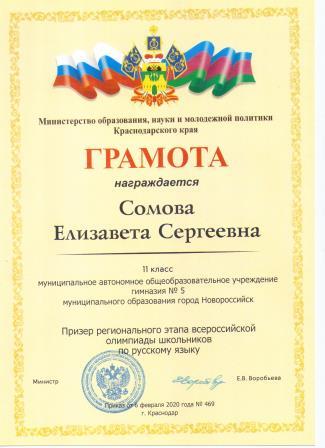 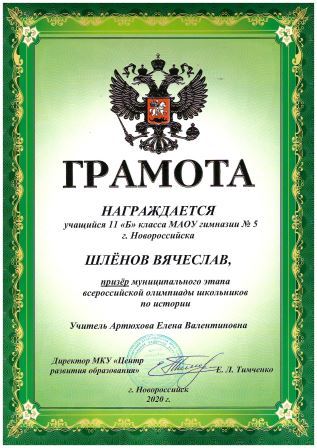 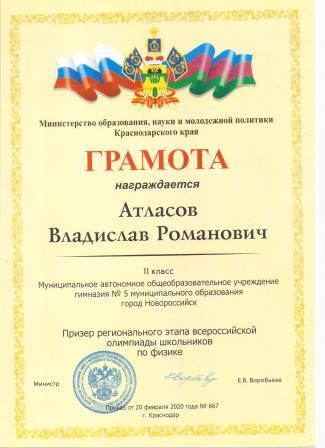 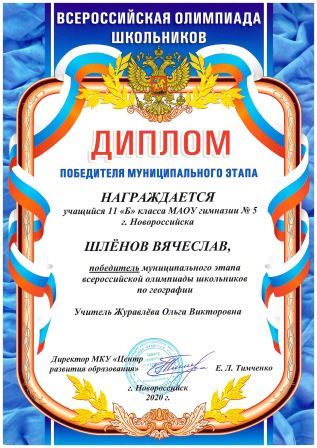 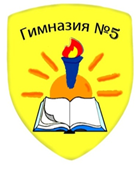 Результаты учащихся 10-11 классов в конкурсах и конференциях
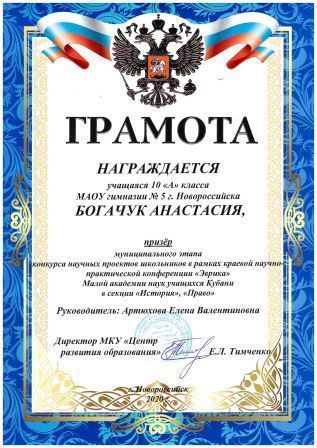 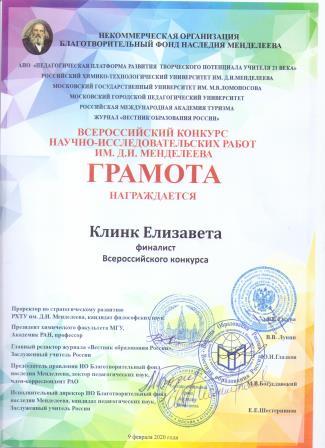 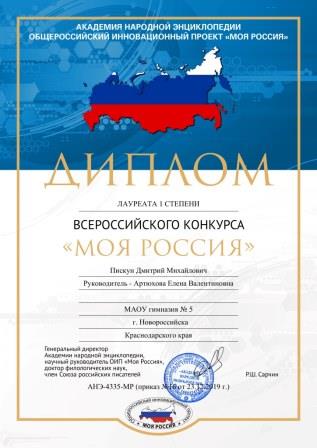 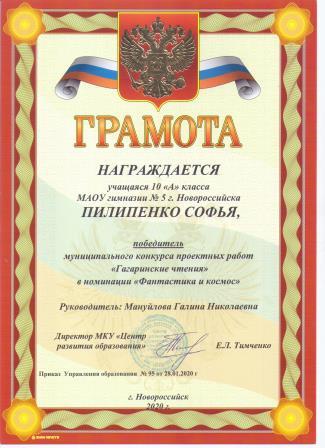 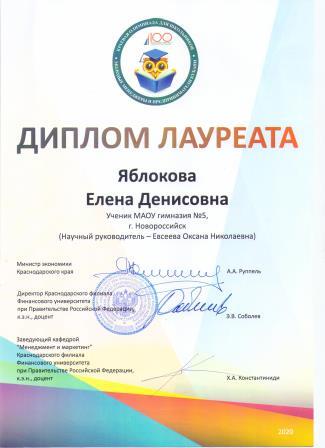 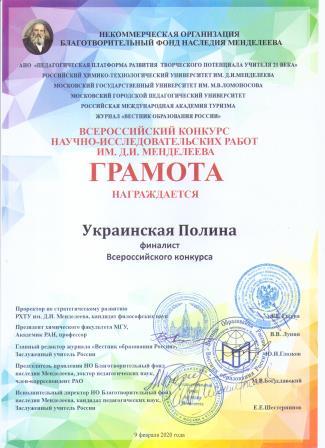 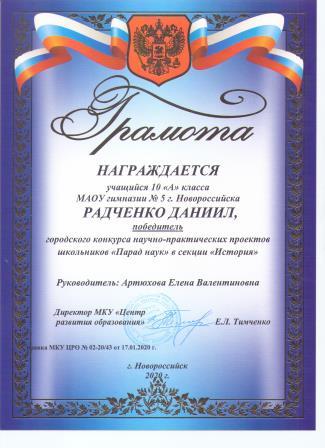 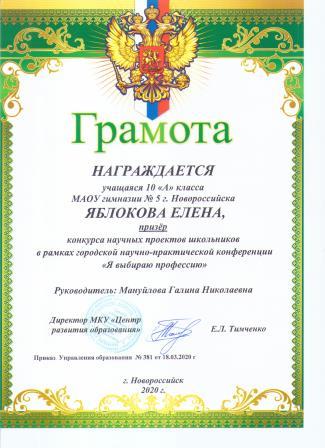 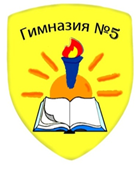 Организация сетевого взаимодействия
Продолжается сотрудничество и взаимодействие с социальными партнерами по ранее заключенным договорам. 
ГБПОУ КК «Новороссийский медицинский колледж», 
ГБПОУ КК «Новороссийский социально-педагогический колледж»,
ГАПОУ КК «Новороссийский колледж строительства и экономики»,
ГБПОУ КК «Новороссийский колледж радиоэлектронного приборостроения»,
МБУ ДО «Центр детского творчества», 
МБОУ лицей «Технико-экономический», 
МАОУ СОШ № 34,
МАОУ СОШ № 22,
МБОУ гимназия № 20, 
МБОУ гимназия № 8
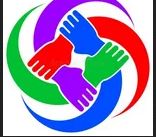 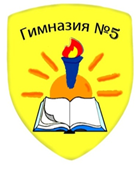 Апробация и диссеминация результатов деятельности КИП
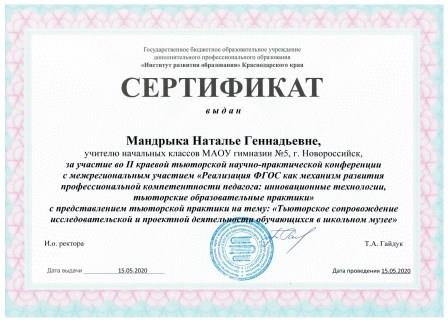 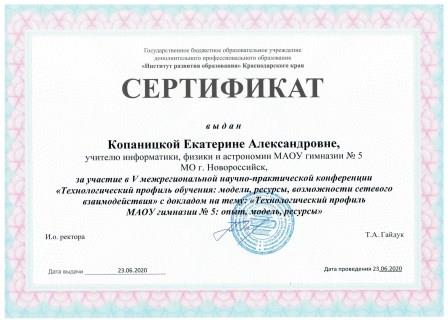 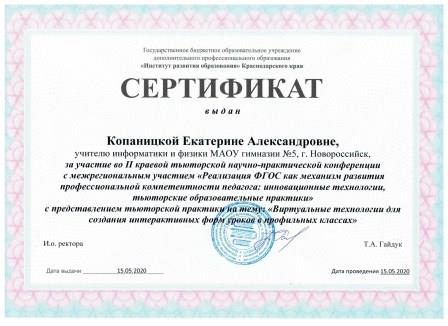 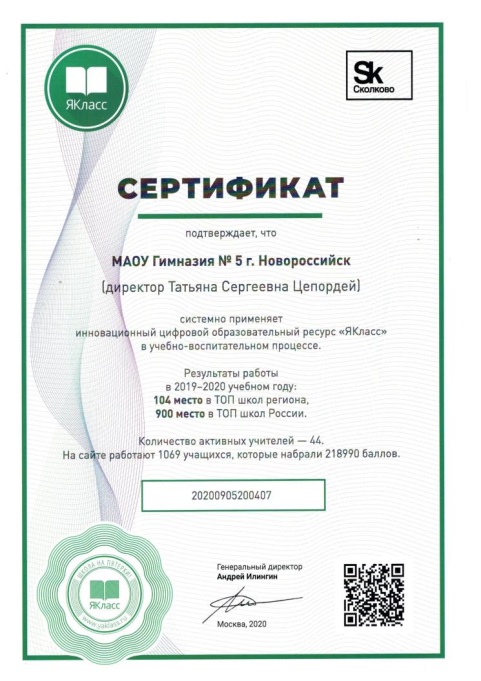 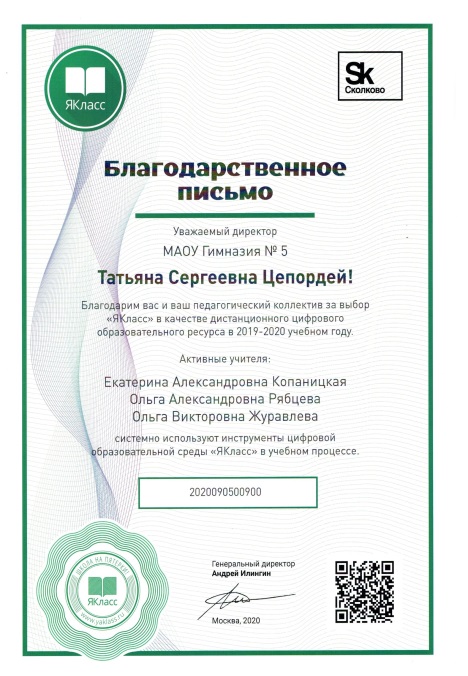 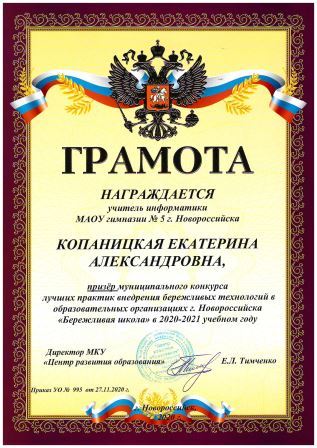 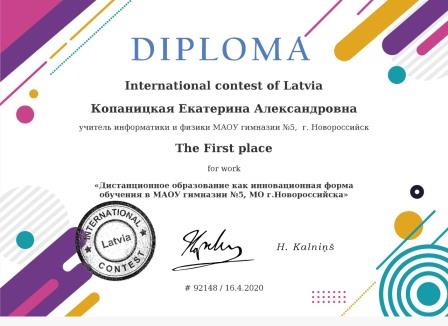 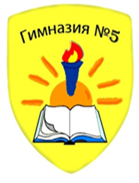 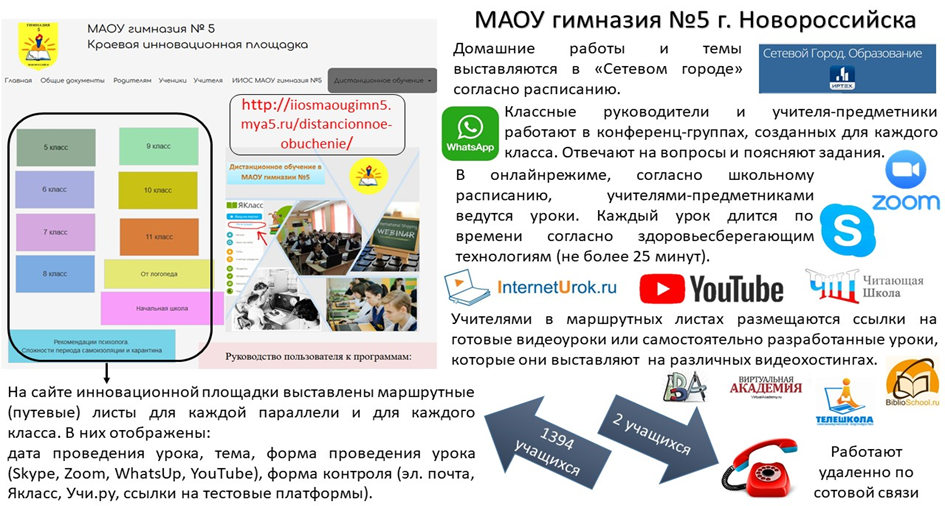 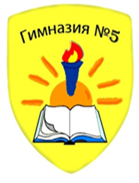 Дистанционное обучение
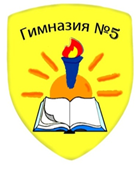 Общественно-педагогический форум «Личность – Семья – Школа. Создание модели информационно-образовательной среды!»
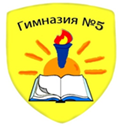 Инновационные продукты
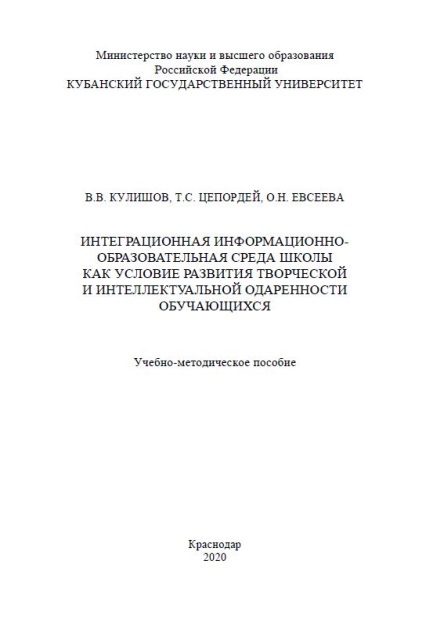 Сайт КИП    http://iiosmaougimn5.mya5.ru


К 903  	Интеграционная информационно-образовательная среда школы как условие развития творческой и интеллектуальной одаренности обучающихся: учеб.-метод. пособие / В.В. Кулишов, Т.С. Цепордей, О.Н. Евсеева. – Краснодар: Кубанский гос. ун-т, 2020. – 70 с. – 100 экз.
Интеграционная ИОС гимназии
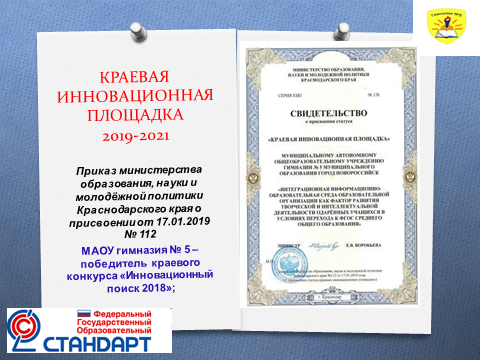 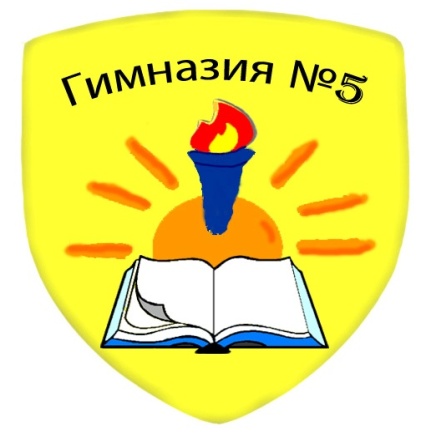 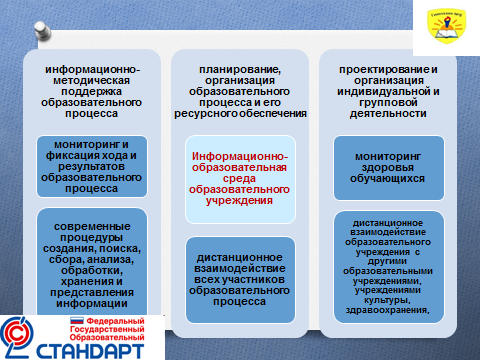 Мы на пути к партнёрству! МЫ ВМЕСТЕ!
МАОУ гимназия № 5
353905, г. Новороссийск, 
ул. Цедрика, 7. 
Тел./факс (8617) 64-55-92, 
E-mail: gimnazia5@mail.ru,  http://gimn5.ru
Сайт КИП
http://iiosmaougimn5.mya5.ru/